Bigtable
A Distributed Storage System for Structured Data
Chang, et al. (2006)
Google, Inc.
Presented by:
Siddhartha Sahu
September 26, 2016
CS848, University of Waterloo
What is the problem?
100 TB
To build a storage system
8 TB
4 TB
4 TB
8 TB
...
Structured
Server 1
Server 2
Server 3
Server N
Huge data size
Distributed
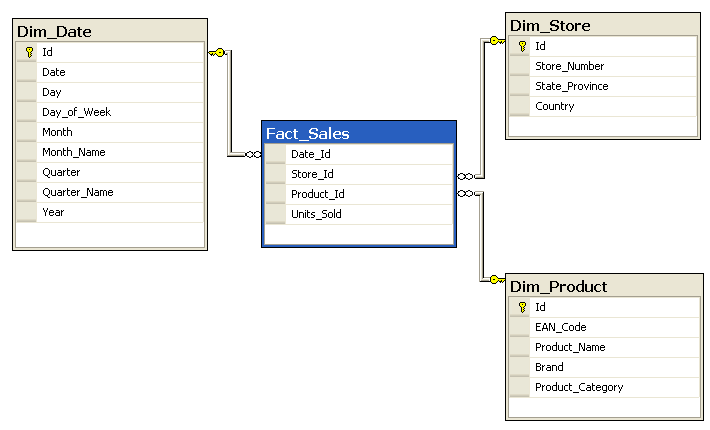 Why is it important?
It provides a stable abstraction over which other applications can be built.
8 TB
4 TB
4 TB
8 TB
...
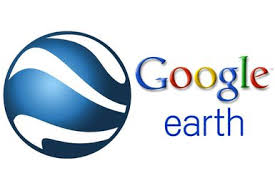 Server 1
Server 2
Server 3
Server N
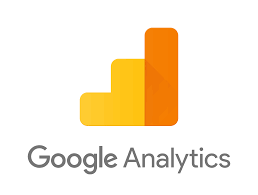 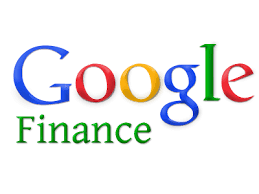 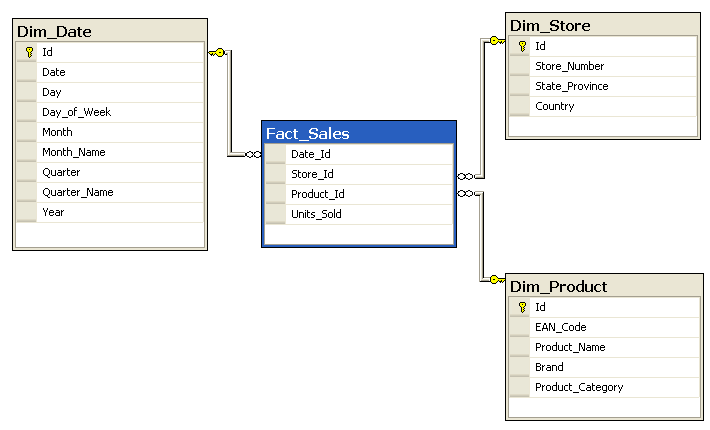 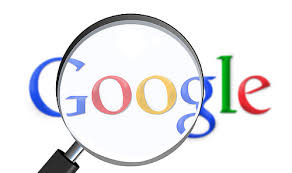 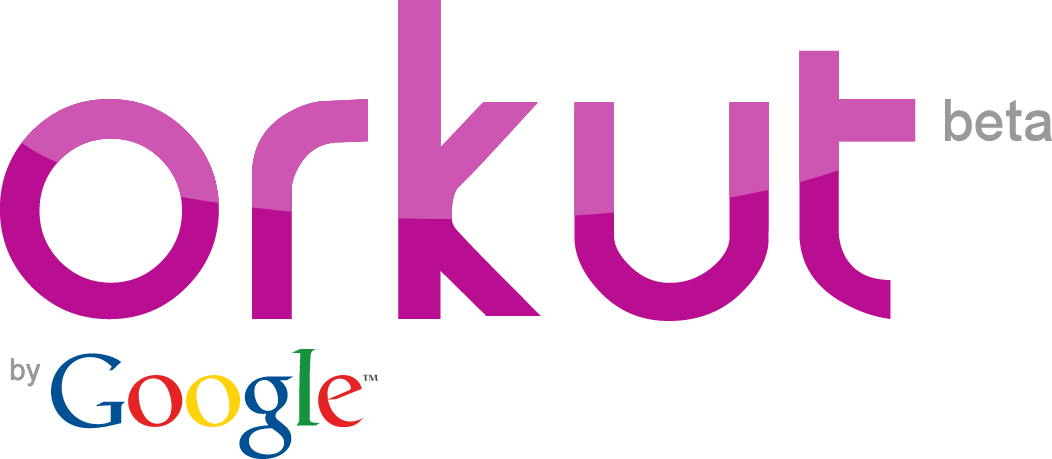 Availability
Fault Tolerance
Performance satisfying different workloads
Reliable abstraction
Custom requirements
Integration with other systems
Why is it hard?
Distributed environment makes the problem inherently difficult.
8 TB
4 TB
4 TB
8 TB
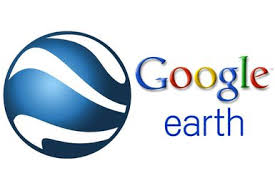 ...
Batch Job
Server 1
Server 2
Server 3
Server N
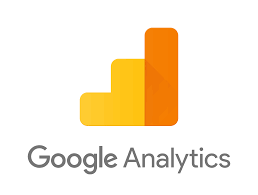 40 TB
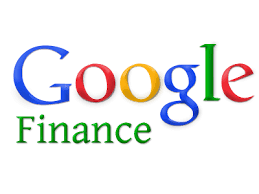 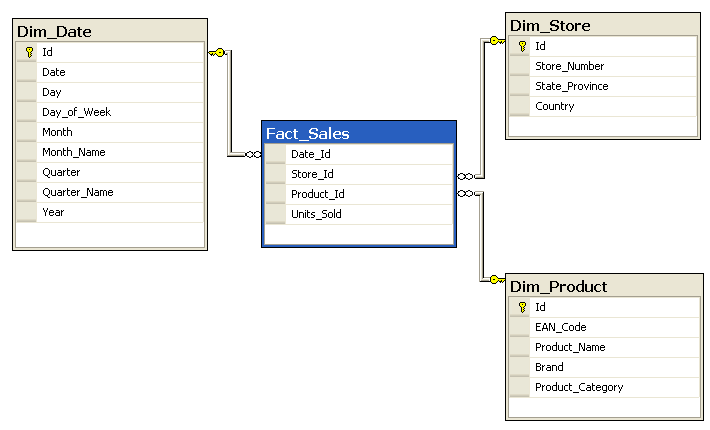 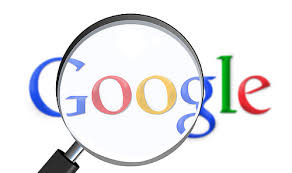 Realtime
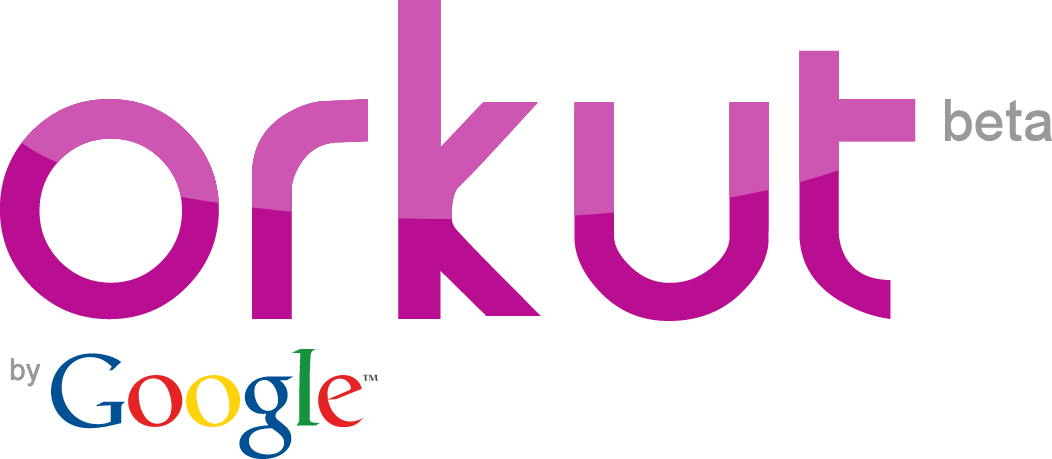 100 GB
Solution: Bigtable
The word Bigtable is overloaded, and applies to both:
the overall service architecture
the structure of stored data
Multi dimensional dimensional data format
Does not support a full relational data model
Data is dynamically sharded across multiple servers
Provides parallelism and fault tolerance
Works together with other Google services
Chubby, GFS, Job Scheduler
Schema
Map: (row:string, column:string, time:int64) → string
...
tn
Sorted
...
t2
t1
Table
Sorted
Sparse
...
ACLs
Compression
GC: versions/time
Column Family
Column Family
Column Family
Atomic operations at single row level only
Locality groups
[Speaker Notes: sparse, distributed, persistent multi-dimensional sorted map
API]
Sharding
Tablet
Dynamically partitioned into row ranges
called Tablets
Locality properties depend on row key
Atomic operations still happen on single partition
Sorted
Tablet
Table
API
...
create, delete tables
read, write, scan
Batching writes
client supplied scripts in Sawzall: transforms, filters, aggregate
Tablet
Bigtable Architecture
GFS
Tablet
SSTable
Tablet server
...
Master
SSTable
Tablet
METADATA
Client Applications
...
Chubby
Bigtable Library
Tablet
SSTable
Tablet server
...
SSTable
Tablet
Job Scheduler
[Speaker Notes: A Bigtable cluster stores a number of tables. Each ta-
ble consists of a set of tablets, and each tablet contains
all data associated with a row range. Initially, each table
consists of just one tablet. As a table grows, it is auto-
matically split into multiple tablets, each approximately
100-200 MB in size by default.]
Chubby
Lock service
hierarchical namespace of directory and files
Uses paxos for consensus
clients hold locks as long as session is alive

Used to:
elect master
bootstrap tablets
monitor tablet servers
store schema and ACLs
GFS
Tablet
SSTable
Tablet server
...
Master
SSTable
Tablet
METADATA
...
Chubby
Tablet
SSTable
Tablet server
...
SSTable
Tablet
Job Scheduler
METADATA tablets
GFS
Tablet
SSTable
Tablet server
...
Master
SSTable
Tablet
METADATA
Client Applications
...
Chubby
Bigtable Library
Tablet
SSTable
Tablet server
...
SSTable
Tablet
Job Scheduler
How to locate tablets?
Special METADATA table pointing to all other tablets

Row key = encode(tablename+last row)
how do you use this to look up tablets?

Also stores logs for debugging

Client optimizations:
cache fetches
prefetching
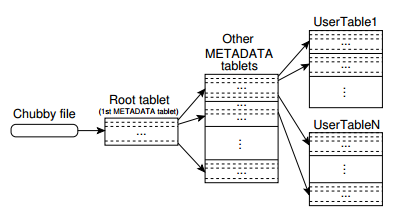 Never Split
Master
Assign tablets to servers
How to evenly balance traffic?

Detect tablet server failures
periodic ping
verify lock file in chubby

Startup
Find live servers from chubby
Get live assignments
Cross check with METADATA table
Start unassigned tablets

No communication with clients
GFS
Tablet
SSTable
Tablet server
...
Master
SSTable
Tablet
Acquire lock
METADATA
...
Chubby
Tablet
SSTable
Tablet server
...
SSTable
Tablet
Job Scheduler
Tablet Servers
Multiple tablets
Handles all read and write requests
Dynamic sharding
GFS
Acquire lock
Tablet
SSTable
Tablet server
...
Master
SSTable
Tablet
METADATA
Client Applications
...
Chubby
Bigtable Library
Tablet
SSTable
Tablet server
...
Optimizations
Scan cache
Block cache
Preload another instance before killing itself?
SSTable
Tablet
Acquire lock
Job Scheduler
SSTable
GFS
Tablet
SSTable
Tablet server
...
Master
SSTable
Tablet
METADATA
Client Applications
...
Chubby
Bigtable Library
Tablet
SSTable
Tablet server
...
SSTable
Tablet
Job Scheduler
SSTable
Ordered immutable map
64KB blocks, but configurable
Index at the end
Why?
Binary search to find blocks
Why not hashing?
Optimizations
Single SSTable for each locality group
In-memory serving
compression: two pass
single block
small data window
Blocks
Index
[Speaker Notes: 10-to-1 reduction in space]
SSTable & memtable
Optimization: Bloom filters
Speeds up non-existent data access
Optimization: single commit log per server
Sort before recovery
Two log file threads
Compact all data before dying
Read Operation
merged view
memtable
memtable
minor compaction
RAM
GFS
SSTable
SSTable
SSTable
commit log
Write Operation
SSTable
SSTable
How is the merged view created?
[Speaker Notes: lexicographically sorted data structures, the merged view can be formed efficiently]
Merging Compaction
memtable
RAM
GFS
SSTable
SSTable
SSTable
commit log
SSTable
SSTable
Merging Compaction
memtable
RAM
GFS
SSTable
SSTable
SSTable
commit log
SSTable
SSTable
SSTable
Merging Compaction
memtable
RAM
GFS
commit log
SSTable
SSTable
SSTable
Major Compaction
memtable
RAM
GFS
commit log
SSTable
SSTable
SSTable
Bounds number of SSTables created
Removes all deleted data
Major Compaction
memtable
RAM
GFS
commit log
SSTable
SSTable
SSTable
SSTable
Major Compaction
memtable
RAM
GFS
commit log
SSTable
Immutability properties
SSTables are immutable
No contention for reads
Deleted data removed during garbage collection
Split child tablets can share SSTables

memtable is mutable
use copy-on-write

How to deal with caches?
[Speaker Notes: 10-to-1 reduction in space]
Performance evaluation
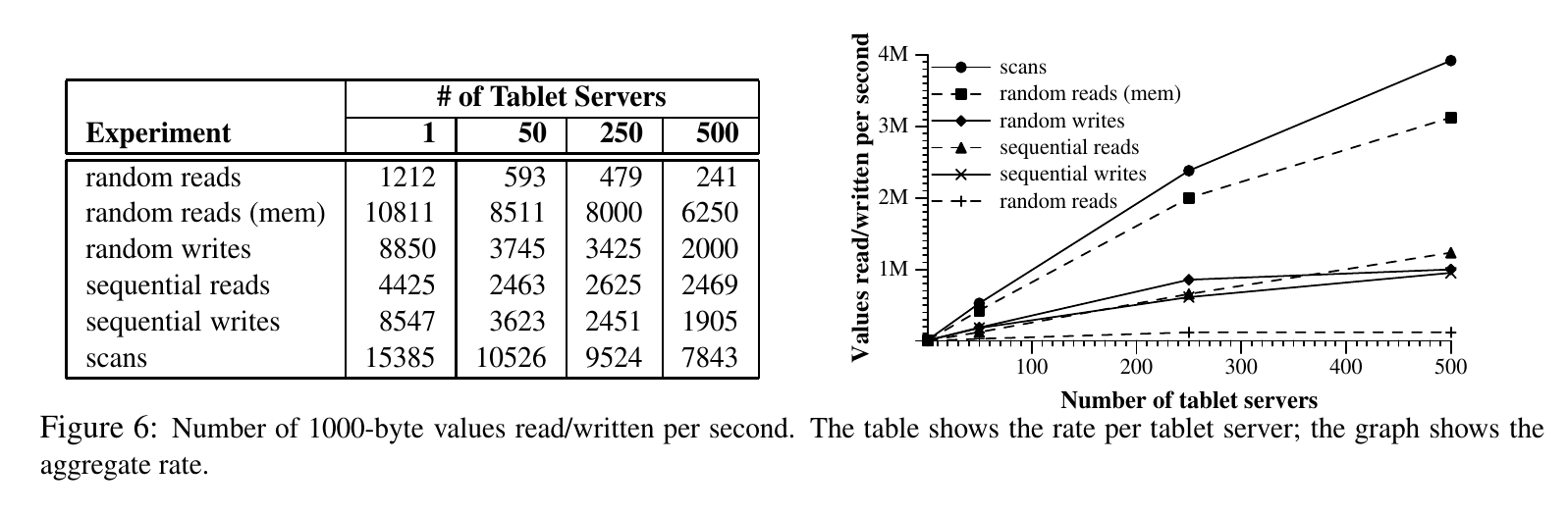 [Speaker Notes: 10-to-1 reduction in space]
Conclusion
Lessons learned:
many kinds of failures in Distributed Systems
aim for a simple design
delay implementing features
proper monitoring

Discussion question:
Having a separate metadata and master servers is an interesting design. Can the same design be used in other systems like GFS?
[Speaker Notes: 10-to-1 reduction in space]
Picture Acknowledgments
Slide 2,3 & 4
https://en.wikipedia.org/wiki/Star_schema 

Slide 3 & 4
https://www.flickr.com/photos/121483302@N02/14253849274
http://suprtektalk.blogspot.ca/2015/02/google-earth-pro-is-free.html
http://calpersloan.com/google-finance-logo
https://developers.google.com/analytics/terms/branding-policy 
http://logos.wikia.com/wiki/Orkut 

Slide 11 & 19
Images from the paper
Chang, Fay; Dean, Jeffrey; Ghemawat, Sanjay; Hsieh, Wilson C; Wallach, Deborah A; Burrows, Michael ‘Mike’; Chandra, Tushar; Fikes, Andrew; Gruber, Robert E (2006), "Bigtable: A Distributed Storage System for Structured Data"
[Speaker Notes: 10-to-1 reduction in space]